T5981外包装有打包带勒痕
问题描述：
BK反馈，XR28099/1650基布有打包带勒印，无法使用—2023-11-04
共计14卷，发货日期2023-10-27.已退货8卷，BK让步使用6卷，每卷损耗50米共300米。
需下次发货时进行补货。


客户：BK
问题发生处：BK生产线
不良发生日期：批量2023-10-27
材料号：5981-0230-1650-0001WSB
不良问题：BK一线拆包时，发现材料表面有打包带勒痕
                       造成勒痕严重，无法正常使用。
                       现不良频次：每卷开头50米
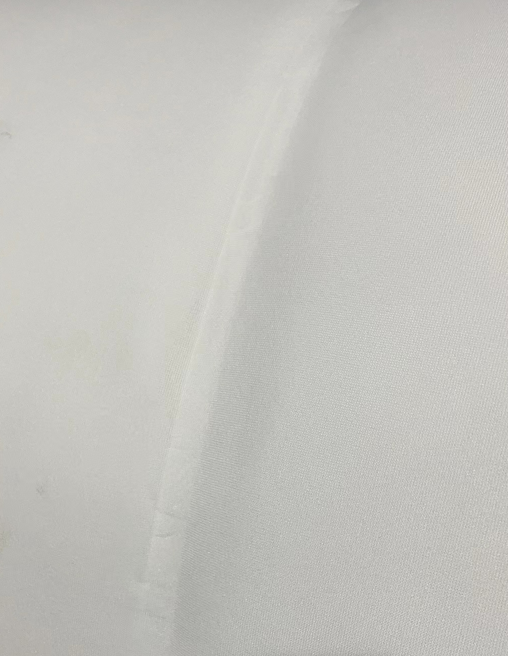 T5981外包装有打包带勒痕
D1：Team member 团队成员:
T5981外包装有打包带勒痕
D2： Problem description问题描述
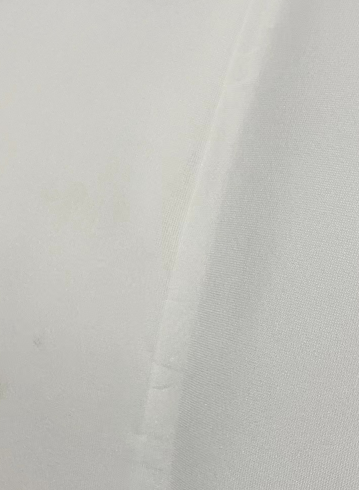 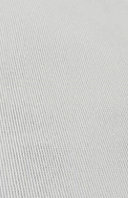 T5981外包装有打包带勒痕
D3： Containment actions 围堵措施:
Internal actions内部措施:
T5981外包装有打包带勒痕
D4: Root Cause Analysis 根本原因分析
Method 法
Man 人
Measurement测
运输过程为散拼，中途装卸换车没有注意。
No  change
三方人员包装，未经过指导。
5981打包带勒痕
防护纸板没有全面防护
No  change
Material 料
Environment 环
Machine 机
T5981外包装有打包带勒痕
D4: Root Cause Analysis 根本原因分析

1.Verification process验证过程-人员


打包为三方物流人员，人员不固定，没有对新人员进行充分培训。
T5981外包装有打包带勒痕
D4: Root Cause Analysis 根本原因分析

2.Verification process验证过程-料


防护纸板没有全面防护到位，运输过程打包带移位。
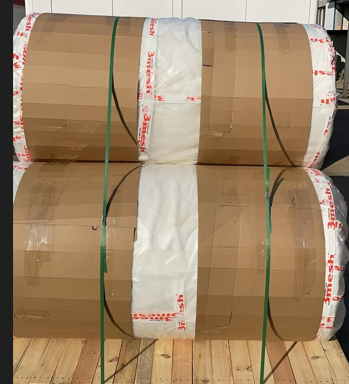 T5981外包装有打包带勒痕
D4: Root Cause Analysis 根本原因分析

3.Verification process验证过程-法
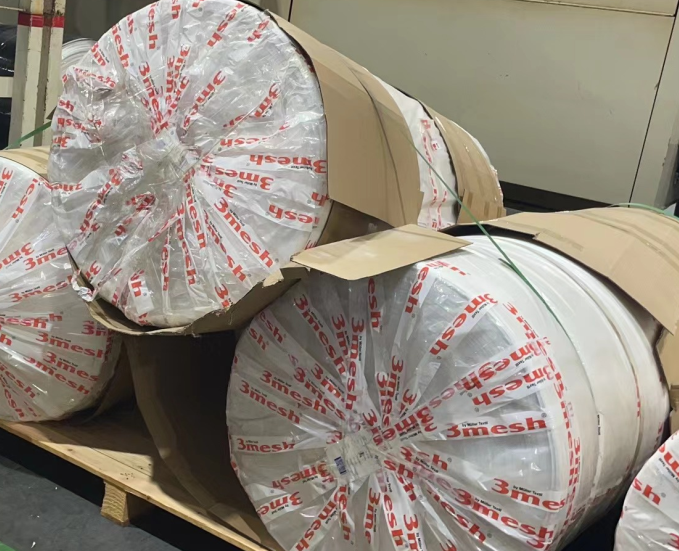 运输方式为散拼，中途卸货人员装卸换车不当造成。
T5981外包装有打包带勒痕
D5: Choose and Implement Corrective Actions 选择并执行纠正措施
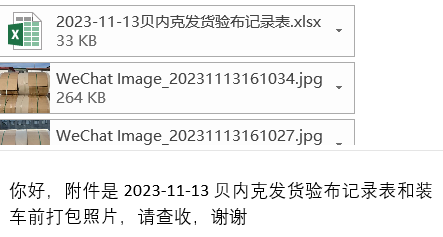 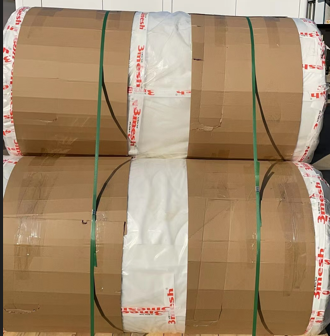 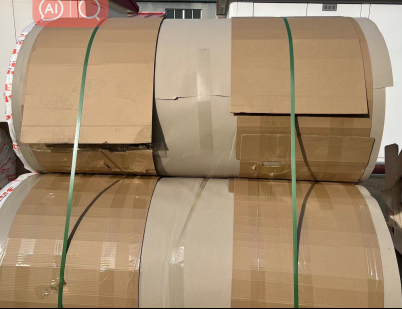 T5981外包装有打包带勒痕
D6: Evaluate Results : 评估结果
T5981外包装有打包带勒痕
D7: Standardization 标准化
T5981外包装有打包带勒痕
D8: Congratulate Team
团队是如何成功的/经验分享

对三方人员培训的确认


关闭: 

验证三批送货，有效后关闭。